UBND HUYỆN AN DƯƠNG
TRƯỜNG MẦM ĐỒNG THÁI
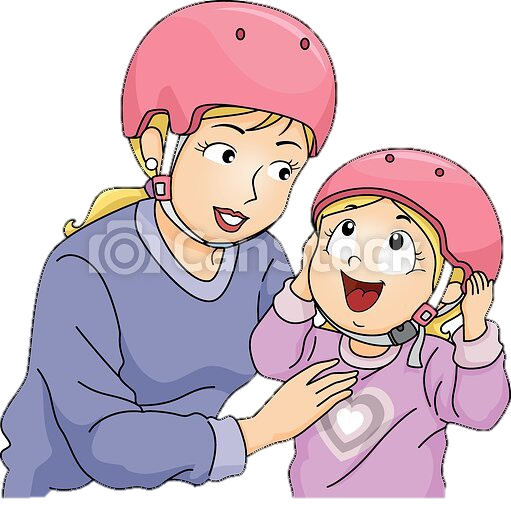 TRÒ CHƠI
BÉ CHỌN HÀNH VI ĐÚNG SAI 
KHI THAM GIA GIAO THÔNG
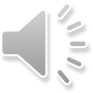 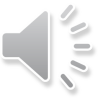 Khối 4 tuổi
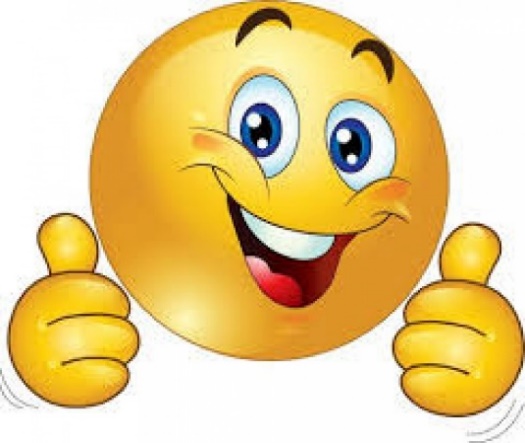 Bé hãy kích chuột vào hình ảnh có hành vi đúng khi tham gia giao thông.
Tiếp tục
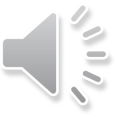 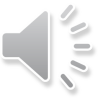 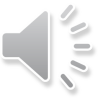 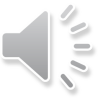 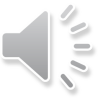 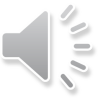 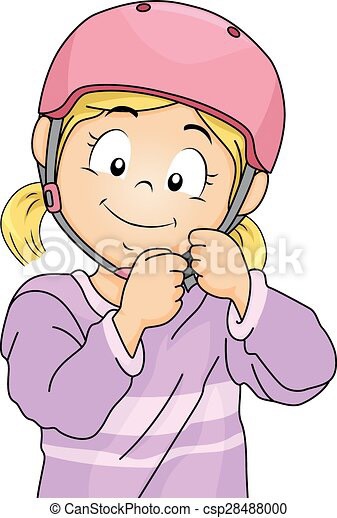 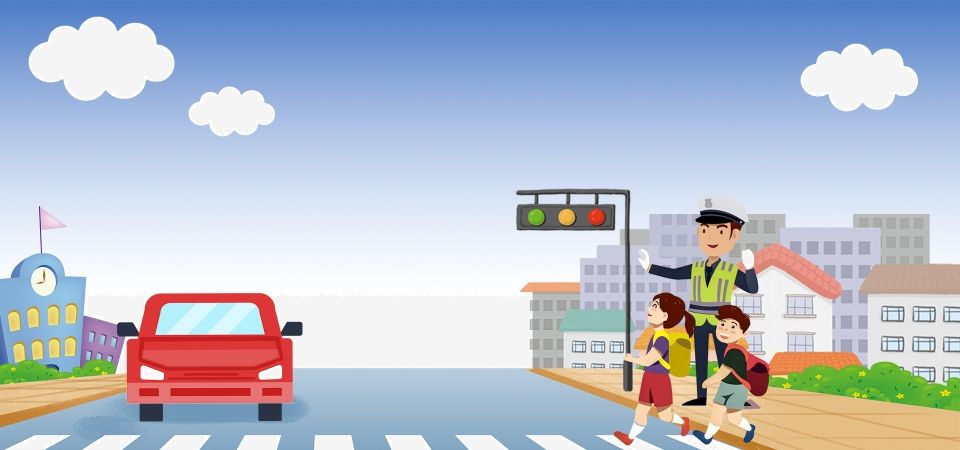 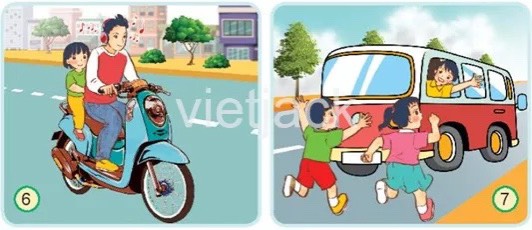 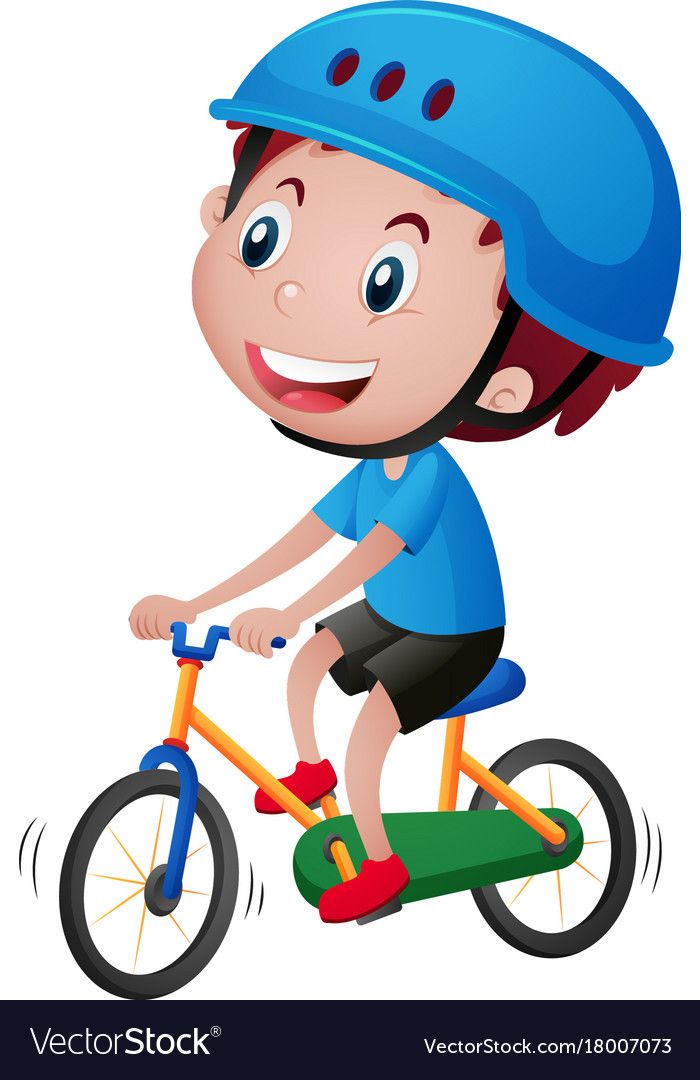 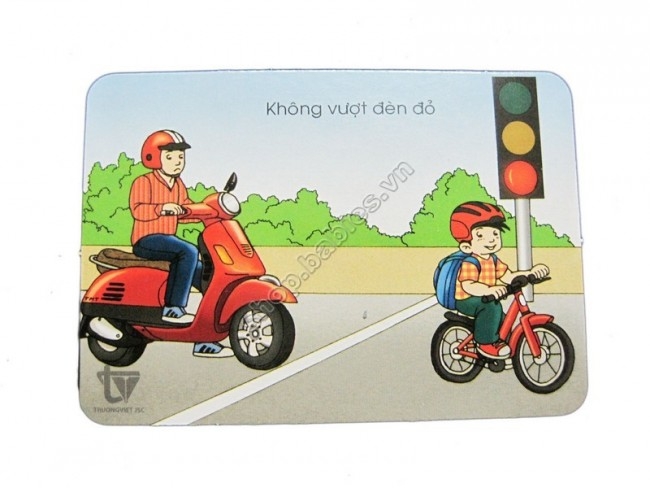 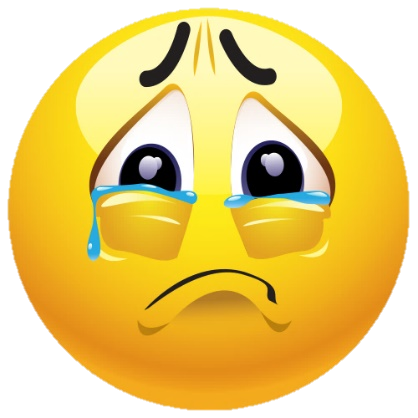 Bé hãy kích chuột vào hình ảnh có
 hành vi sai khi tham gia giao thông.
Tiếp tục
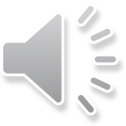 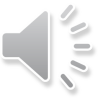 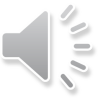 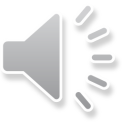 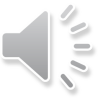 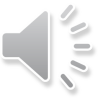 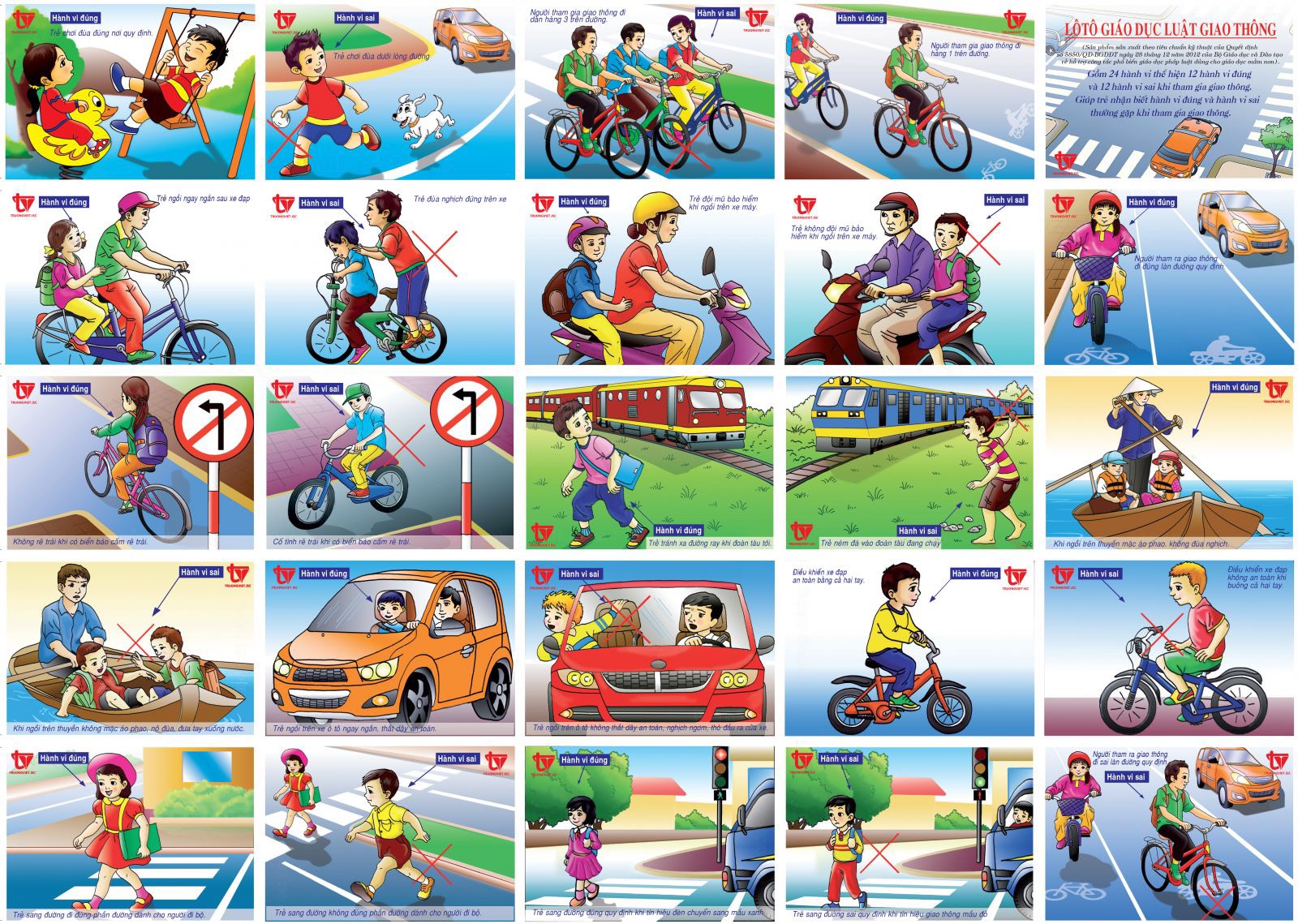 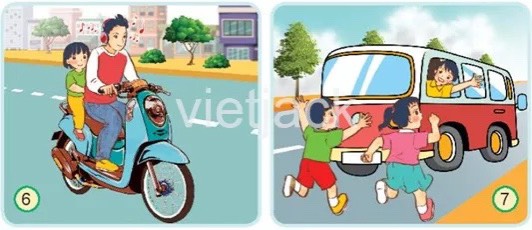 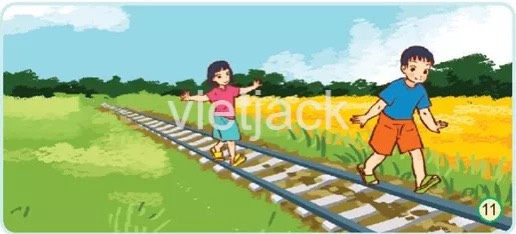 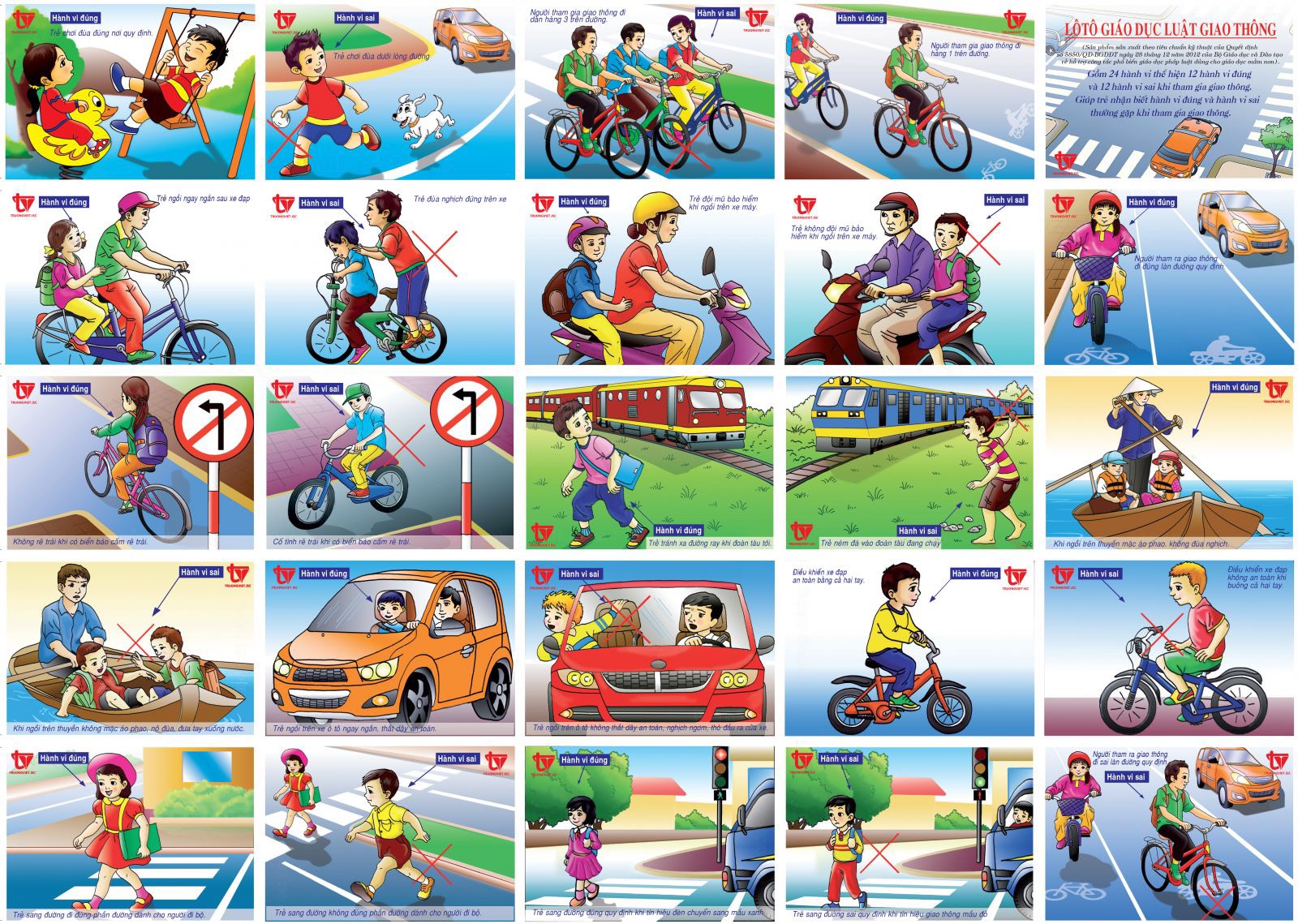 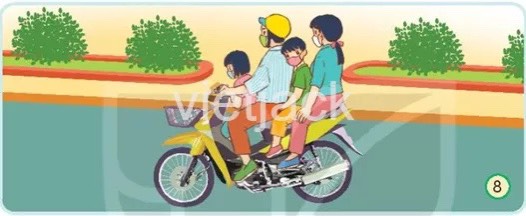 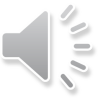 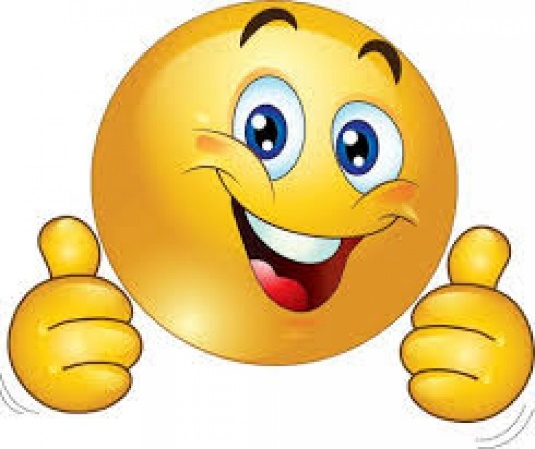 Bé hãy kích chuột vào hình ảnh có hành vi đúng khi tham gia giao thông.
Tiếp tục
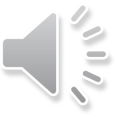 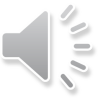 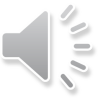 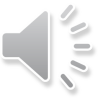 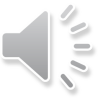 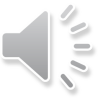 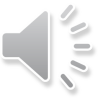 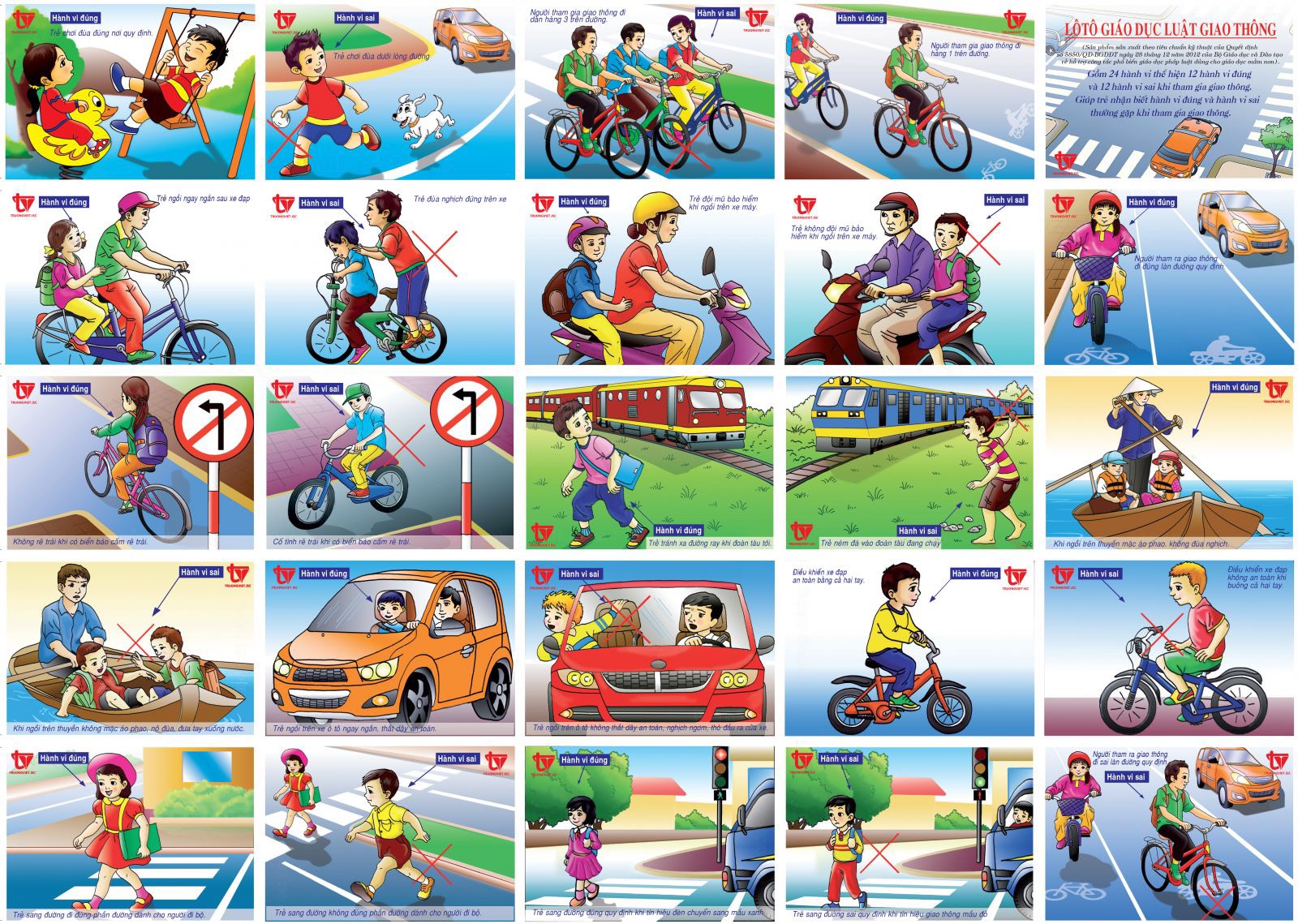 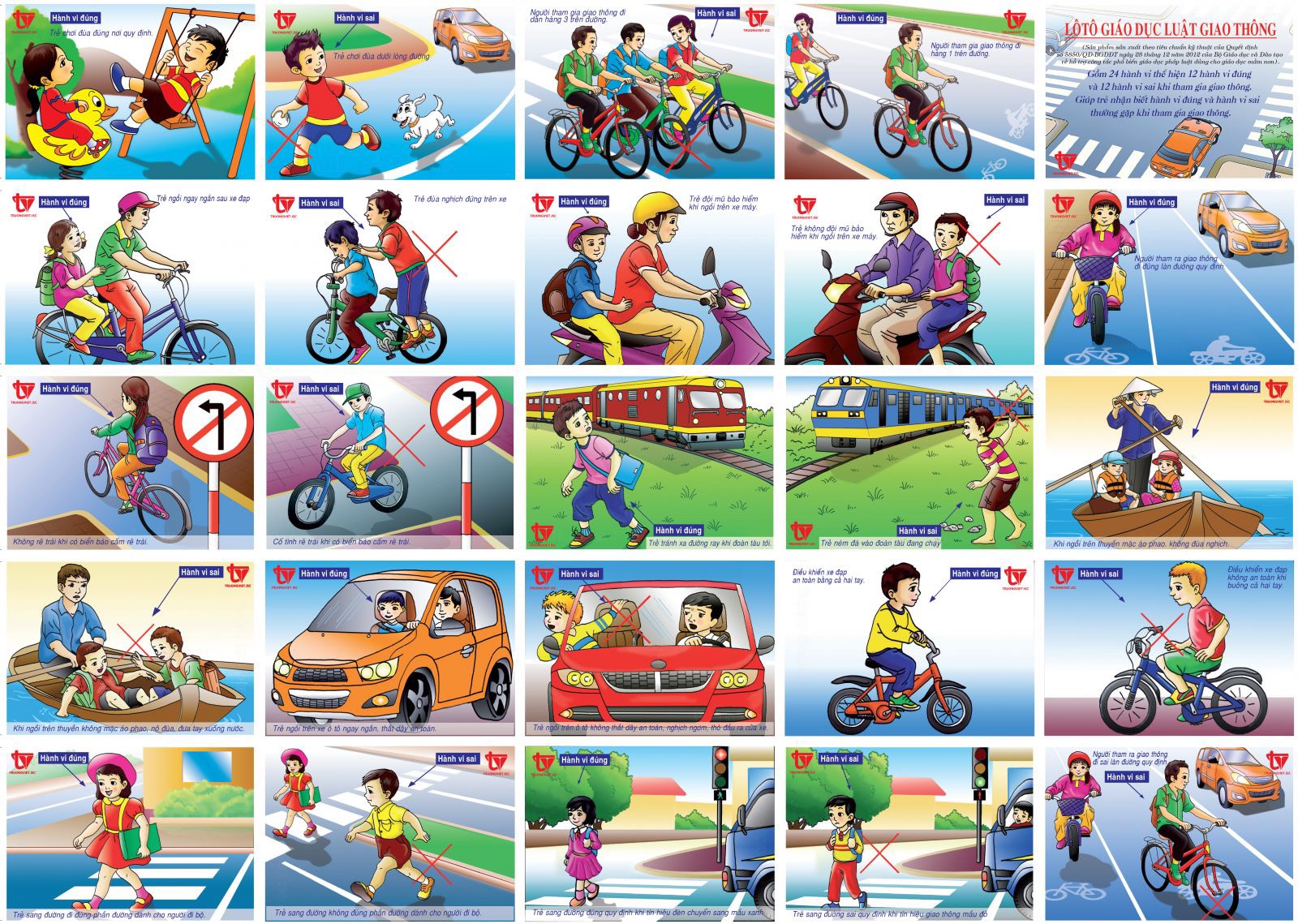 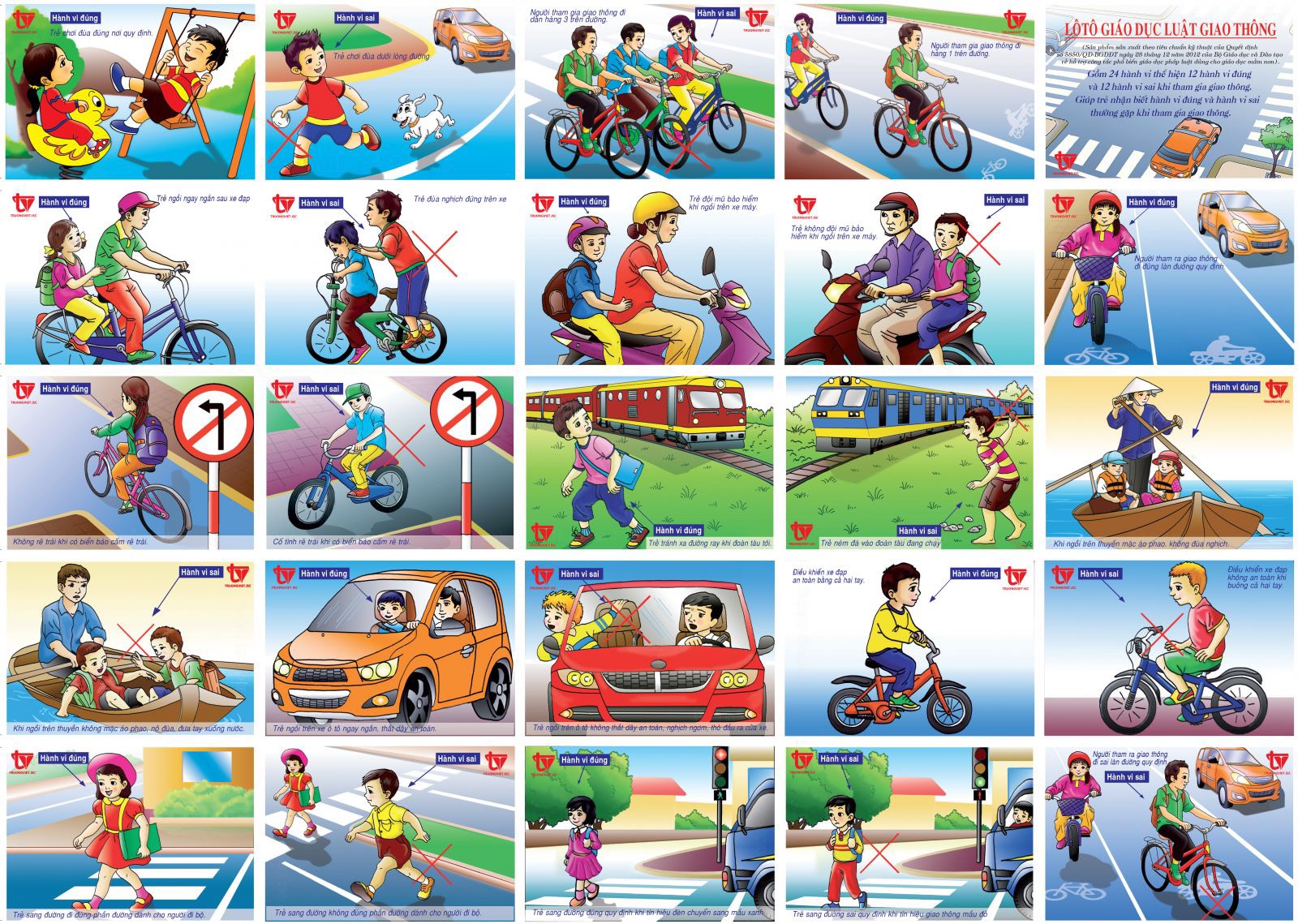 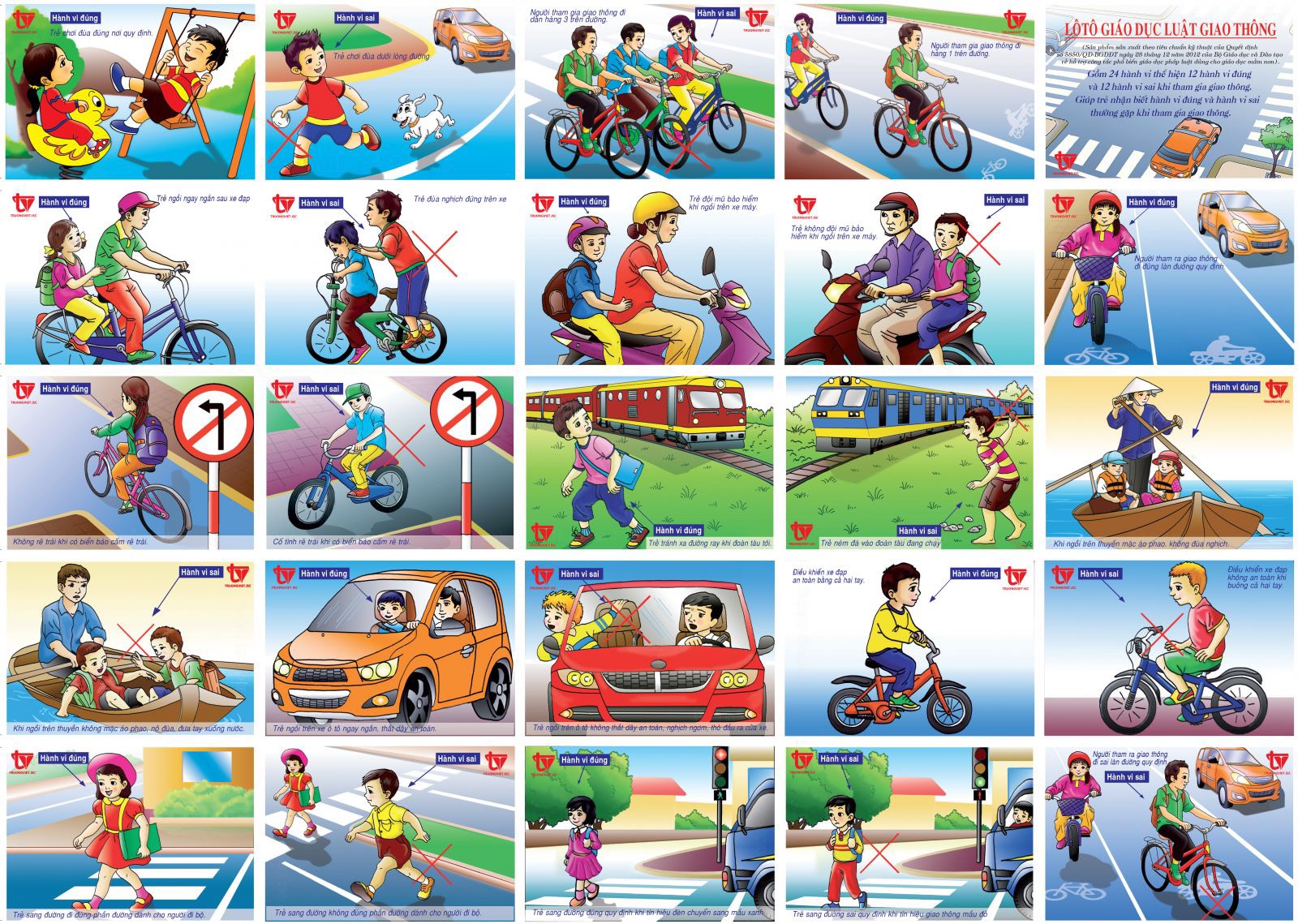 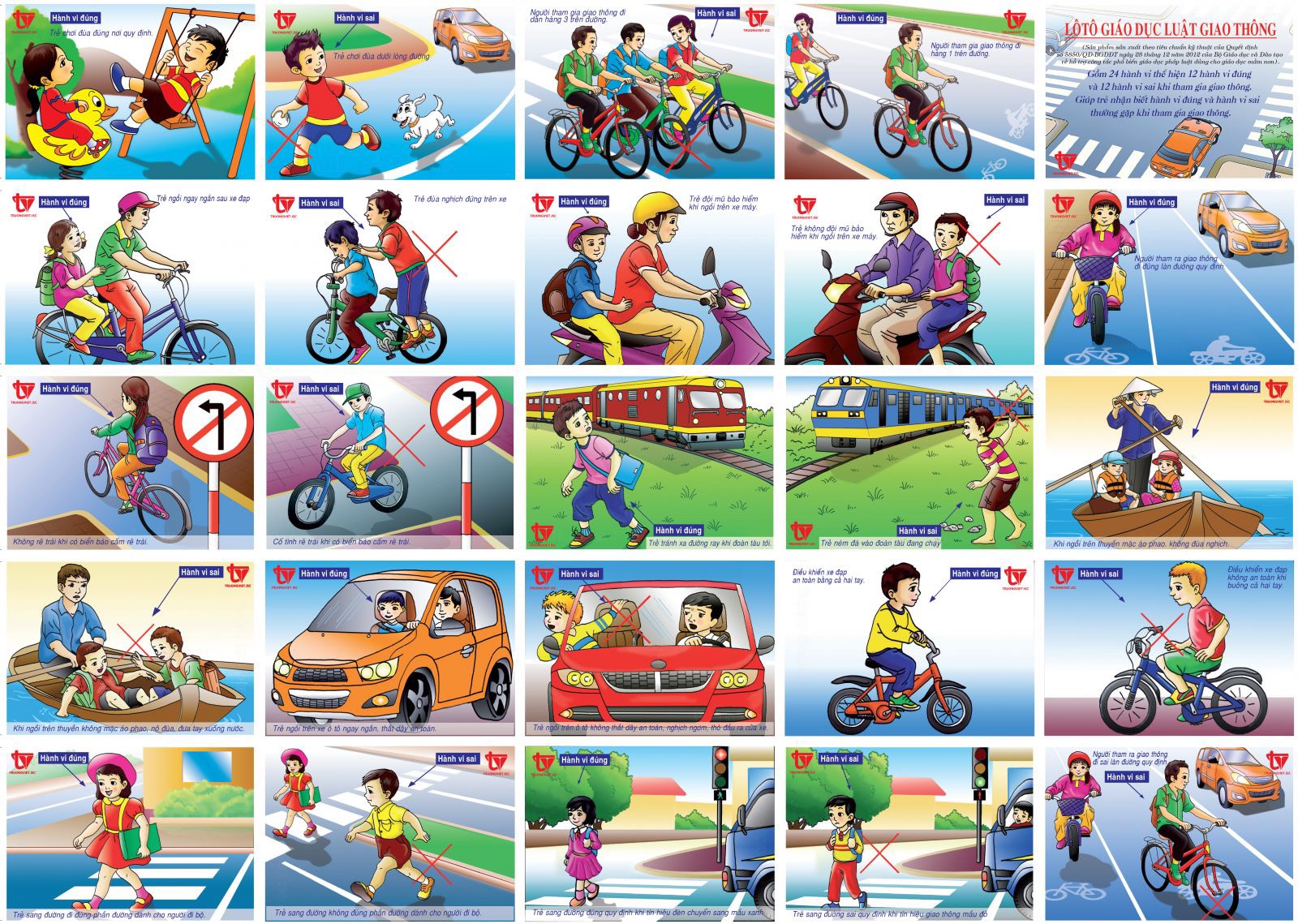 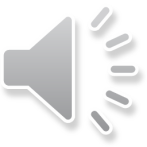 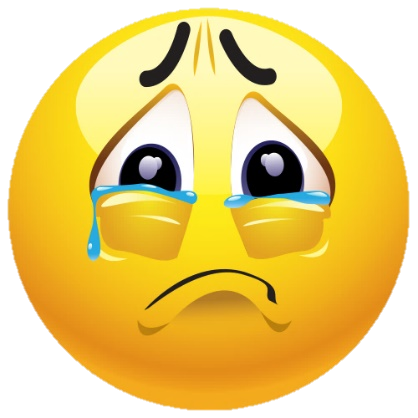 Bé hãy kích chuột vào hình ảnh có hành vi sai khi tham gia giao thông.
Kết thúc
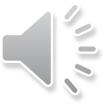 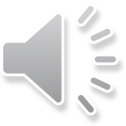 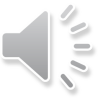 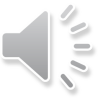 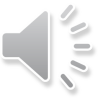 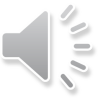 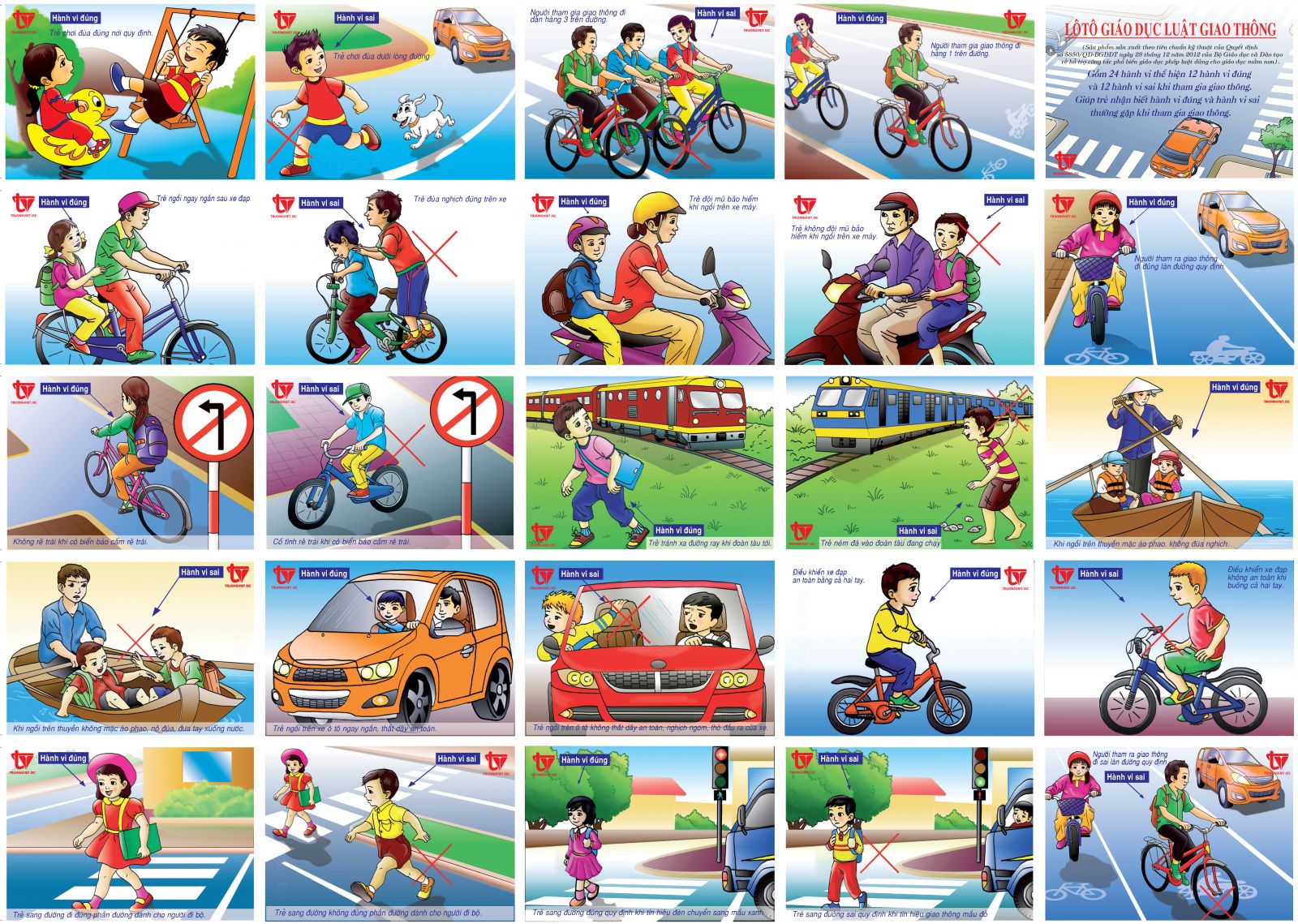 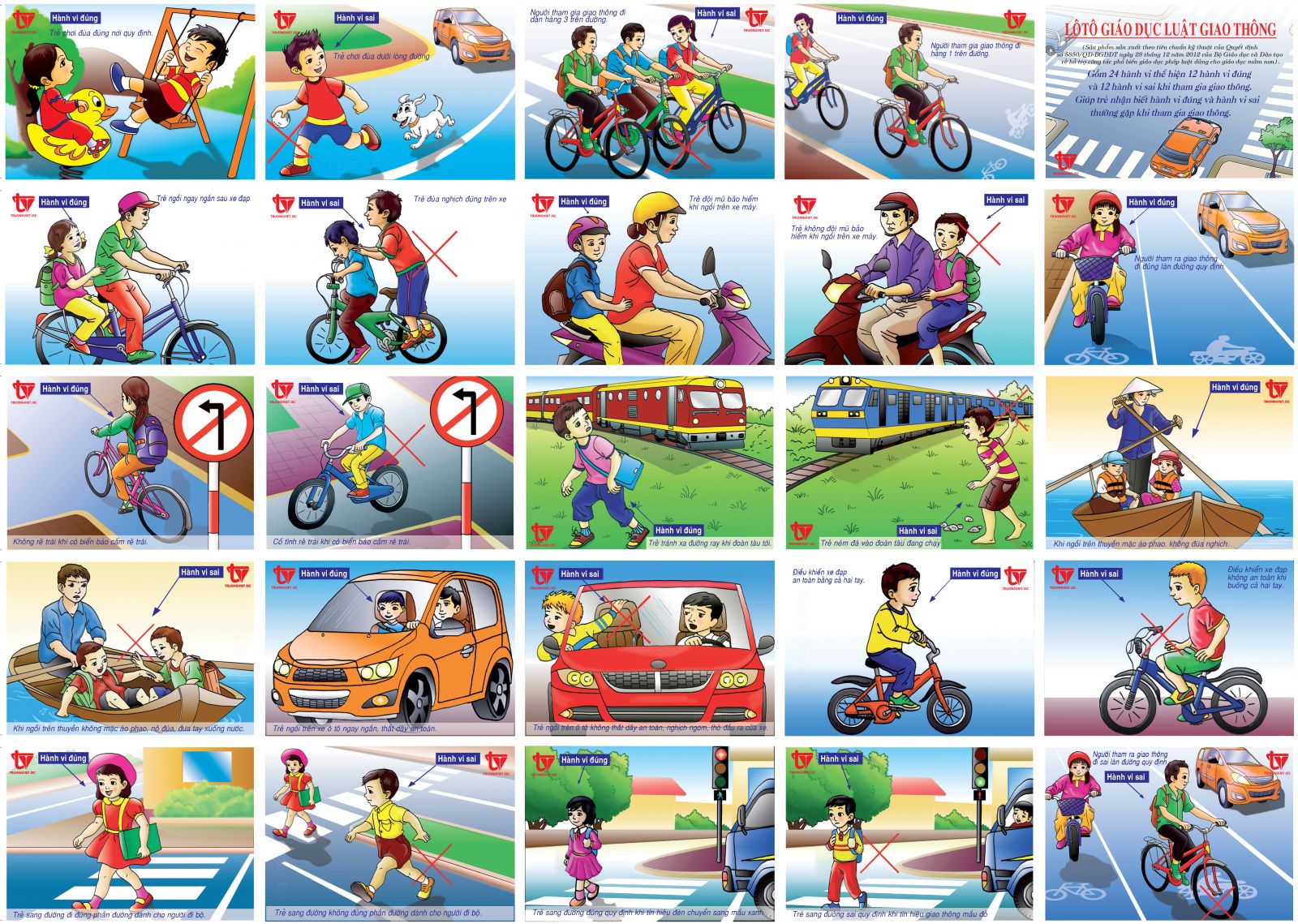 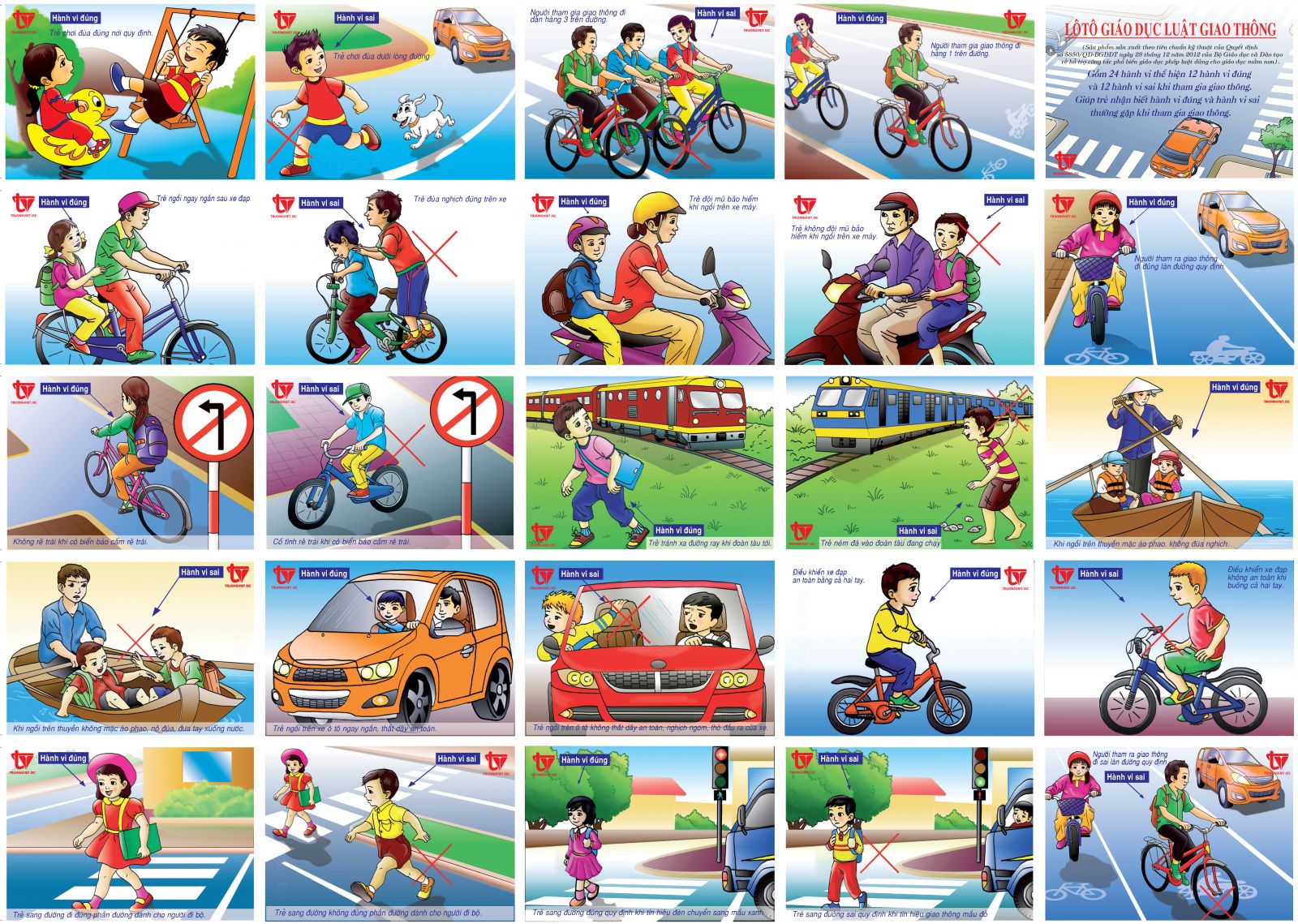 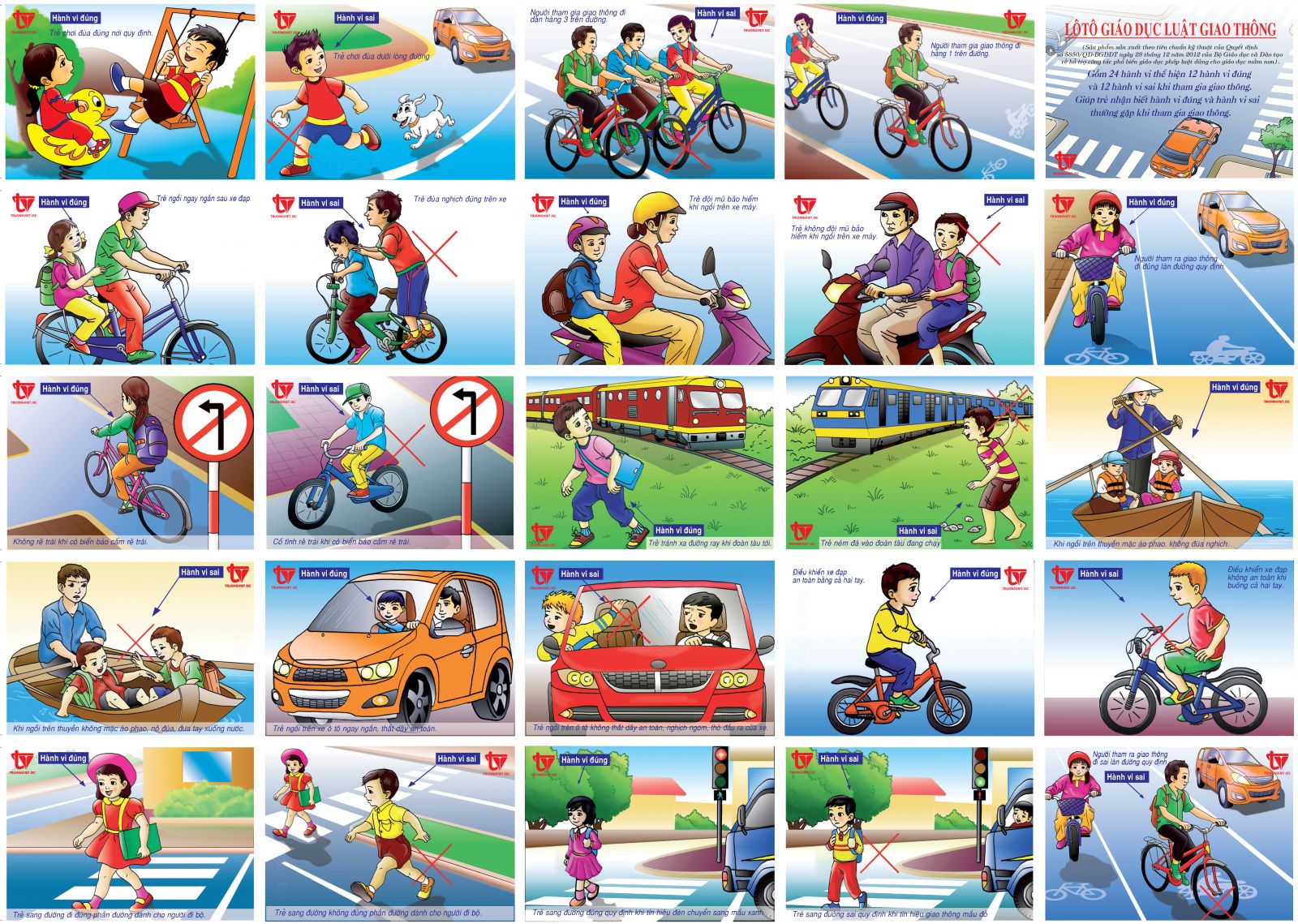 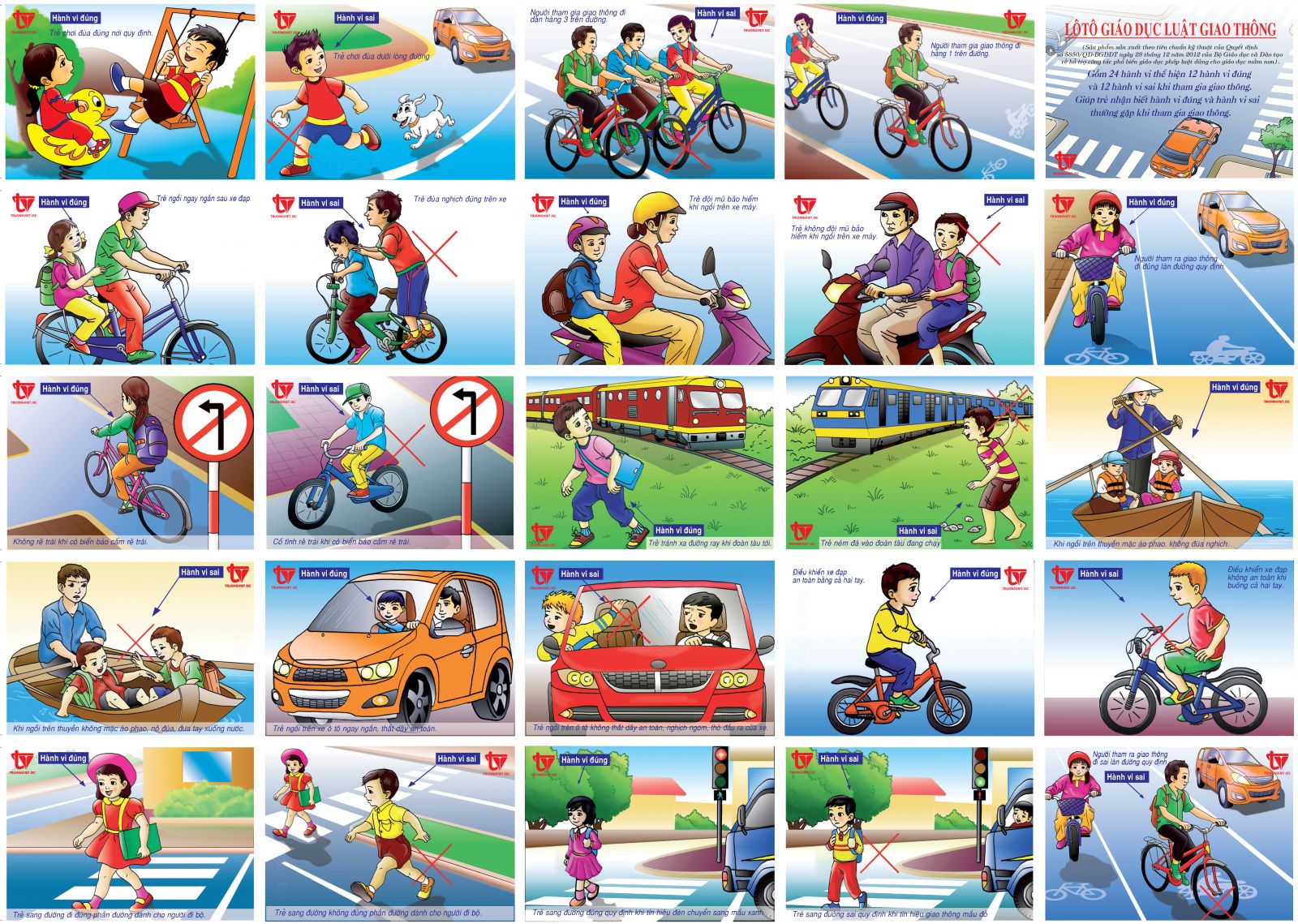 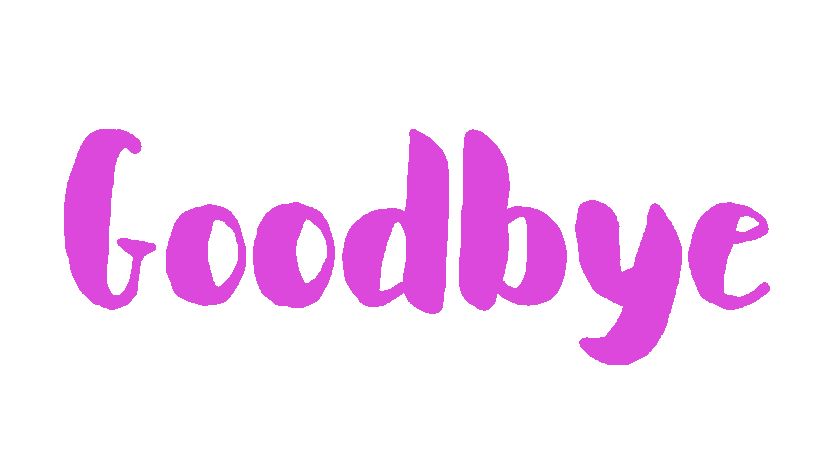 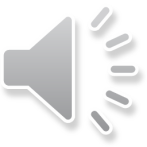 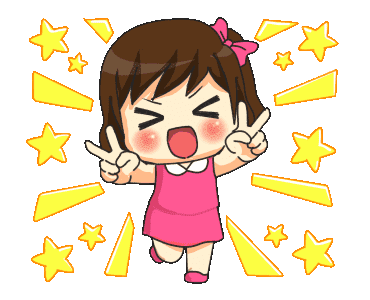 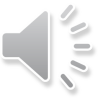 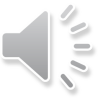